ŞABLONDA ve SUNUMDA DİKKAT EDİLECEKLER
Şablonda verilen kırmızı ile yazılmış metinler silinip, yerleri uygun şekilde doldurulacaktır.

Sunum süreniz 4 dk’dır. Bu sürenin altında veya üzerinde kalmamaya dikkat ediniz. 

Metin yazımında “.....yaptım.”. “ Ben.......”, “.......çalışmamda....” gibi birinci tekil şahıs kullanılmamalıdır. Sade, anlaşılır ve resmi bir dil kullanılmalıdır.
Bu slaytı sunum öncesi siliniz
Sunum Düzeni - 1
Başlıklardaki yazı karakterlerinin büyüklüğü en fazla 32 punto olmalıdır. 

Birinci düzey maddeler için en fazla 28 punto, ikinci düzey maddeler için en fazla 24 punto, üçüncü düzey maddeler için en fazla 20 punto kullanılmalıdır (şekil ve tablolar hariç). 

Kaynakça için 11-12 punto kullanılmalıdır.

Bir slaytta en fazla 60 sözcük yer almalıdır.

Görsel içermeyen slaytlarda en fazla 6 adet madde kullanılmalıdır.
Bu slaytı sunum öncesi siliniz
Sunum Düzeni - 2
Başlıklar açık ve net olmalı, tek bir satırı geçmemelidir.

Slayt içerikleri iki yana yaslanmamalı, sola yaslı olarak kullanılmalıdır.

Yazımda Calibri, Times New Roman, veya Ariel fontları değişik konumlarda kullanılabilir.
Bu slaytı sunum öncesi siliniz
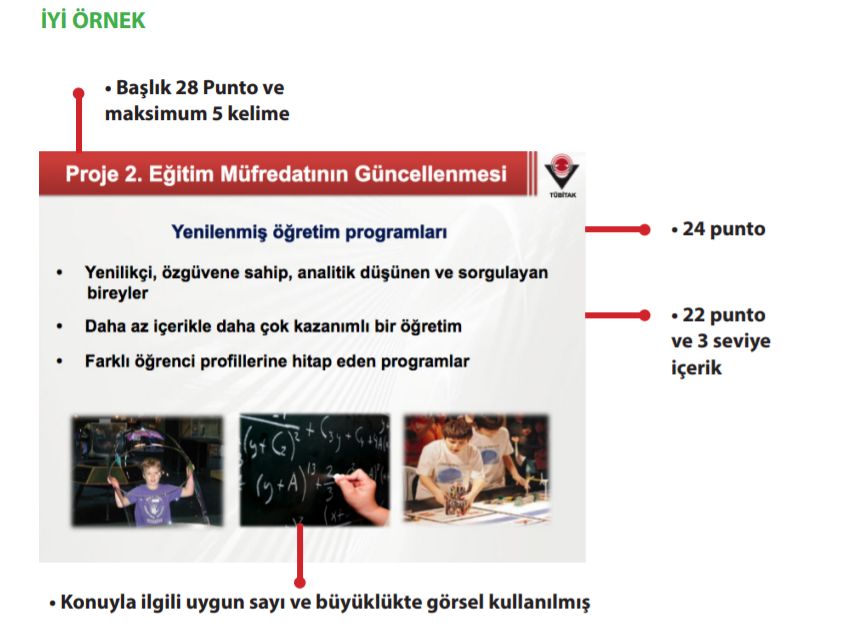 Bu slaytı sunum öncesi siliniz
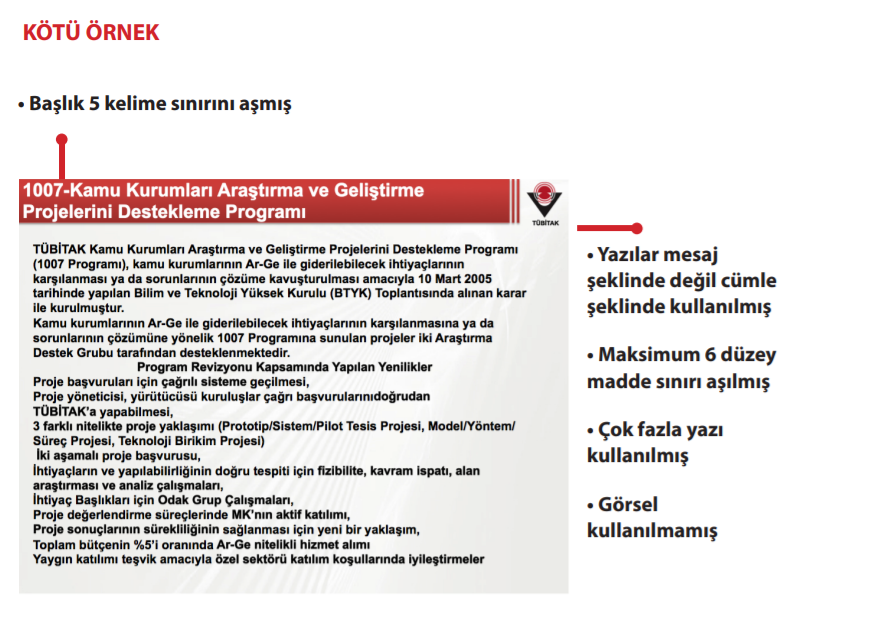 Bu slaytı sunum öncesi siliniz
Sık Yapılan Hatalar
Ekrandan ya da elinizdeki notlardan okumak.

Gereksiz uzun, yazı ve görsellerle dolu slayt kullanmak.

Süreye dikkat etmemek

Konunun dışına çıkmak

Slaytlara söyleyeceklerinizi birebir kopyalamak

Bilgi yoğun slaytları 10 sn’den az süre boyunca göstermek
Bu slaytı sunum öncesi siliniz
FTR7002 Bitirme Projesi I Yarıyıl Sonu Proje Önerisi
Öğrencinin AdıÖğrenci Numarası«Proje Başlığı»
Danışman: Ünvanı Adı Soyadı
Yürütücüler
Çalışmadaki sorumlu araştırmacı ve yardımcı araştırmacılar bilgisi burada verilir.
8
Giriş
Bu bölümde, ana hatlarıyla çalışmanın gerekliliğini ortaya koyan, çalışmanın amacına ve hipotezine yönlendirecek kısa ve öz literatür bilgisi verilmelidir.
9
Amaç ve Hipotez
Çalışmanın amacı ve hipotez/hipotezler bu bölümde verilir.
10
Gereç ve Yöntem
Kullanılacak araç-gereç, madde-malzeme, teknik uygulama esasları ve koşullar, dikkat edilecek hususlar, örneklem alma, istatistiksel yöntem vb. çalışma yöntemi hakkında kaynak gösterilerek detaylı bilgi verilir.

Çalışmanın başlangıç ve bitiş tarihi, örneklem büyüklüğü, örneklemin yaş ve cinsiyet dağılımı, dahil edilme ve dışlanma kriterleri, veri elde etme biçimi, çalışma gruplarının tanımı belirtilmelidir.

Çalışmada örneklem büyüklüğü nasıl belirlendi, güç analizi yapıldı mı? Bunların bilgisi verilmelidir.  

Çalışmada kullanılacak istatistiksel yöntem belirtilmelidir. 

Uygun ise çalışmanın akışı şema halinde gösterilmelidir. Yöntemlere kaynak gösterilmelidir. Fotoğraflar, resimler ve şemalar ile zenginleştirilmelidir.
11
Veri Tanılama Formu
Varsa, çalışma için hazırlanmış bir veri tanılama formu burada sunulmalıdır.
12
Etik Konular
Etik kurul onayı gerekiyorsa etik kurulun adı, kararın tarih ve numarası yazılmalıdır. Araştırmanın yapılışı ve yazım sırasında uyulan diğer etik davranışlar hakkında bilgi verilmelidir.

Etik kurul onayı henüz alınmadıysa, hangi kuruldan alınacağı ve ne zaman alınacağı bilgisi  verilmelidir.
13
Aydınlatılmış Onam Formu
Varsa, gönüllülere verilecek ve imzalatılacak aydınlatılmış onam formu örneği burada verilmelidir.
14
İzin Belgeleri
Araştırmanın yapılacağı kurum/kurumlardan alınan/alınması planlanan izin belgeleri hakkında bilgi verilir.
15
Bütçe Planlama
Araştırma herhangi bir kuruluş tarafından destekleniyor/destek talep edilmesi planlanıyor mu? 

Destek veren/vermesi planlanan kuruluş/kurum bilgisi verilmelidir.
16
Kaynaklar
Kullanılan kaynakların sıralı olarak listelendiği bölümdür. Kişi, kaynakların tam olarak verilmesinden ve doğruluğundan sorumludur. Sunum içerisinde verilen her kaynak bu bölümde mutlaka sıralanmalıdır. Kaynaklar bölümünde yer alan kaynakların hepsine tez içinde değinilmelidir. Kaynaklar sıra numarasıyla verilir.

Her kaynağın yazar adı, başlığı, kitap ya da dergi adı, sayfası ve basım yılı belirtilmelidir. 

Örnek kaynak yazımı
Kelly M, Darrah J. Aquatic exercise for children with cerebral palsy. Dev Med Child Neurol. 2005;47(12):838-42.
17
Teşekkürler!